Figure 2. Responses of one area 7a neuron to non-match and match stimuli appearing inside the receptive field. PST ...
Cereb Cortex, Volume 11, Issue 7, July 2001, Pages 592–597, https://doi.org/10.1093/cercor/11.7.592
The content of this slide may be subject to copyright: please see the slide notes for details.
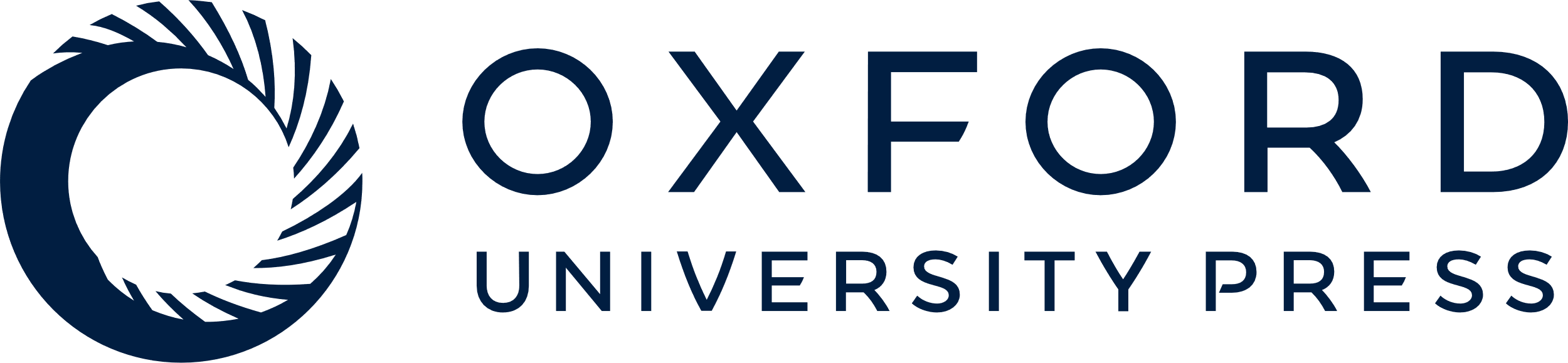 [Speaker Notes: Figure 2.  Responses of one area 7a neuron to non-match and match stimuli appearing inside the receptive field. PST histograms are shown at the left for the responses to the stimulus displays at the right. The first frame represents the cue (C), the second the non-match (NM) or match (M) stimulus. (A) The neuron responded strongly to a non-match stimulus in the receptive field when it followed either a single stimulus cue (upper), or an array cue (lower). (B) The same neuron responded weakly when a match stimulus followed presentation of the cue inside the receptive field. Responses to the match were suppressed following both types of cues.


Unless provided in the caption above, the following copyright applies to the content of this slide: © Oxford University Press]